AMERICAN REVOLUTION
Who is Who on the Stamp Act?
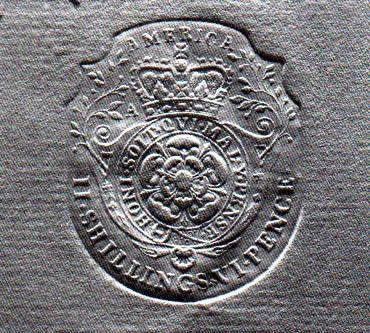 Stamp Act
“[If] Britain does not allow America to write her own laws and impose her own taxes, then the connection between them ought to cease-and sooner or later it must inevitably cease and perhaps end in the total ruin of one or both of them.”
Loyalist
“[If] Britain does not allow America to write her own laws and impose her own taxes, then the connection between them ought to cease-and sooner or later it must inevitably cease and perhaps end in the total ruin of one or both of them.” William Smith
Stamp Act
“The colonies claim the privilege which is common to all British subjects of being taxed only with their consent given by their representatives.”
Loyalist
“The colonies claim the privilege which is common to all British subjects of being taxed only with their consent given by their representatives.” 
Daniel Delany
Stamp Act
“The Stamp Act is unconstitutional and very oppressive.”
Loyalist
“The Stamp Act is unconstitutional and very oppressive.”
Joseph Galloway
Stamp Act
“If he [the stamp distributor] is in any post that unjustly ginds the face of the poor or that contributes to your slavery, ask him peaceably to resign and if he refuses to, use him in such a manner that he will be glad to do anything for a quiet life.  For Britons must never be slaves.  Therefore take care Mr. St__pm__n, alias the molten calf.  Amen.”
Loyalist
“If he [the stamp distributor] is in any post that unjustly ginds the face of the poor or that contributes to your slavery, ask him peaceably to resign and if he refuses to, use him in such a manner that he will be glad to do anything for a quiet life.  For Britons must never be slaves.  Therefore take care Mr. St__pm__n, alias the molten calf.  Amen.”
Benjamin Church
Stamp Act
“I am not much alarmed about your scheme [The Stamp Act] of raising money on us [Americans].”
Patriot
“I am not much alarmed about your scheme [The Stamp Act] of raising money on us [Americans].”
Benjamin Franklin
Who Will be Loyalist?  Who Patriot?
Townsend Revenue Act
Townsend Revenue Act
“By this regulation the governors will be rendered independent of the people and wanting no support from them, will have very little inducement to call the assemblies together.”
Loyalist
“By this regulation the governors will be rendered independent of the people and wanting no support from them, will have very little inducement to call the assemblies together.”
W. Samuel Johnson
Townsend Revenue Act
On riots around the seizure of Hancock’s sloop, “Liberty”;
“[The riots are] incontestable proofs of our inflexible firmness and intrepidity when that first, best, dearest object, our freedom is in jeopardy.”
Loyalist
On riots around the seizure of Hancock’s sloop, “Liberty”;
“[The riots are] incontestable proofs of our inflexible firmness and intrepidity when that first, best, dearest object, our freedom is in jeopardy.”
Benjamin Church
Townsend Revenue Act
“The Stamp Act was grievously complained of by all the colonies and is there any real difference between this act [Townsend] and the Stamp Act? . . .such acts are grievous to the subject, burdensome to trade, ruinous to the nation, and tending on the whole to injure the revenue of the crown.”
Patriot
“The Stamp Act was grievously complained of by all the colonies and is there any real difference between this act [Townsend] and the Stamp Act? . . .such acts are grievous to the subject, burdensome to trade, ruinous to the nation, and tending on the whole to injure the revenue of the crown.”
Samuel Adams
Loyalist/Patriot
In your view, why is it not wise to apply these labels on Americans living through this tumultuous time?
Brainstorm reasons why about:
 1/5 were Patriots
2/5 were Loyalists
Most were undecided
Look for reasons why eventually most Americans chose to support the Declaration of Independence.